Food websFlow of nutrients & food between different groups
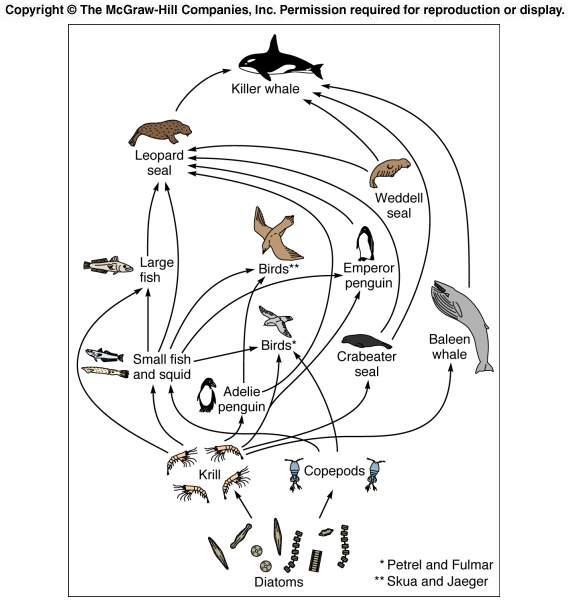 What is at the base of this food web?
What is at the top of this food web?
What might happen if baleen whales went extinct?
What is missing in this food web?
Trophic levels
Nutrients, organic matter, and energy move through food chains
Trophic levels establish the                                                                    links in the food chains
Have to identify                                                  feeding                                                          relationships and                                                       energy transfer                                                    pathways
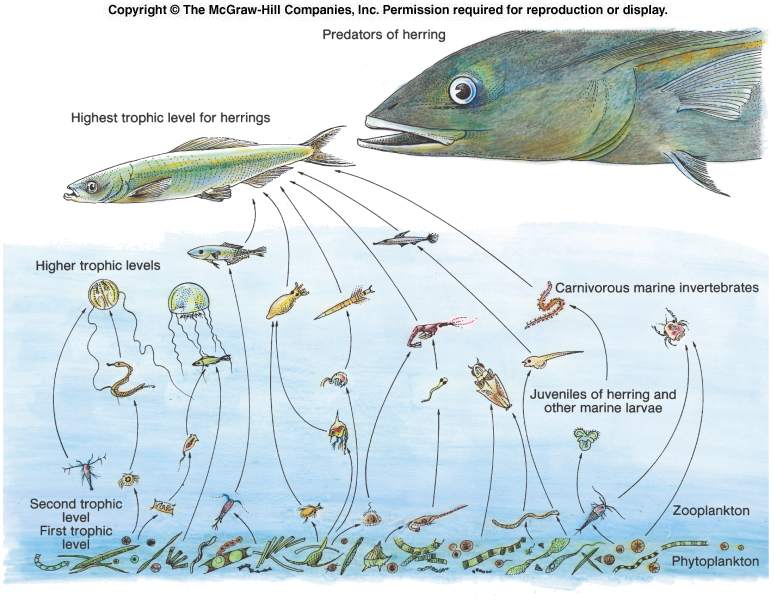 Biomass
Biomass decreases moving from the first trophic level with the primary producers up to higher trophic levels
Why does biomass decrease moving through a food chain?
We may add 1 kg of weight after eating 10 kg of fish; why don’t we gain exactly 10 kg?
Trophic pyramid
Trophic pyramid tracks the levels in a food chain
Primary producers are at the base of the trophic pyramid
Going up a trophic pyramid:
Biomass decreases
Energy is lost
Nutrients are recycled
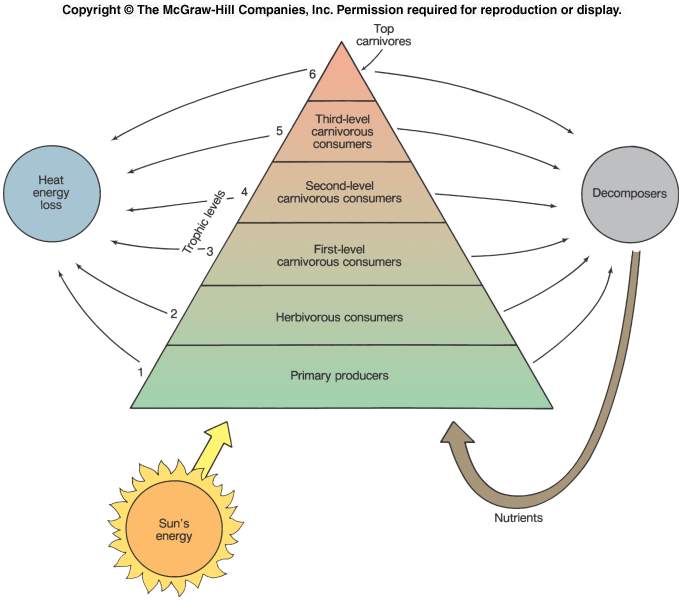 Trophic efficiency
Trophic efficiency measures how much energy and mass is transferred to each successive level




For this simple food chain example:
Phytoplankton (diatoms):	100 g C/m2/year 
Zooplankton (copepods):  	10 g C/m2/year 
Fish (anchovies): 		1 g C/m2/year
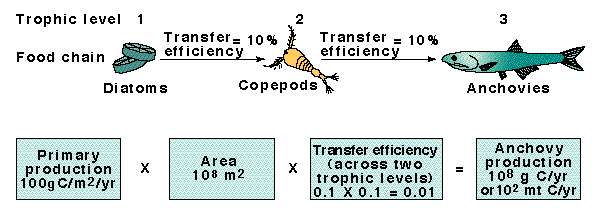 Trophic efficiency
Only 10% to 20% of energy and mass is transferred from one trophic level to the next
Upwelling areas are smaller in size, but have higher trophic efficiency, and fewer trophic levels than open ocean trophic pyramids

Which area will have the highest fish production?
Open ocean:
Primary productivity = 81% of total
Fish production = < 1% of total
Large area for increased productivity, but more trophic levels with lower transfer efficiency
Upwelling:
Primary production = 0.5% of total
Fish production = 50% of total
Small area, but few trophic levels, high transfer efficiency
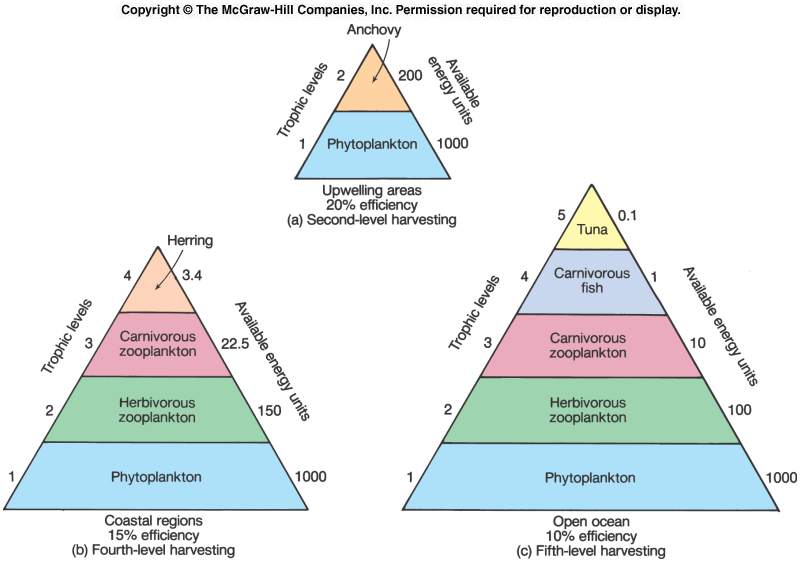 Coastal food web
More trophic levels and moderate trophic efficiency (15% efficiency)
3.4 g C of herring are produced from 1000 g of phytoplankton
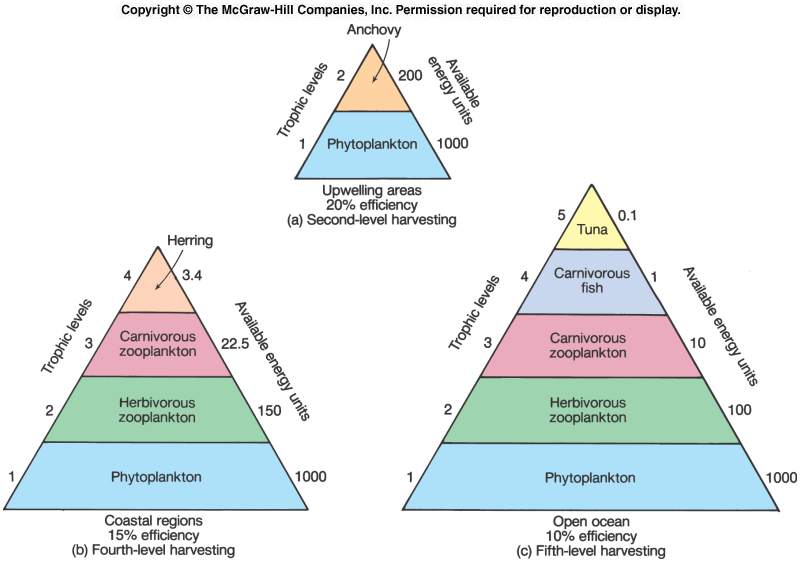 Open ocean food web
Many trophic levels and low trophic efficiency (10% efficiency)
0.1 g C of tuna produced                                                 from 1000 g C of                                         phytoplankton
Population densities                                                      are low so more                                                       effort expended in                                                        searching for food
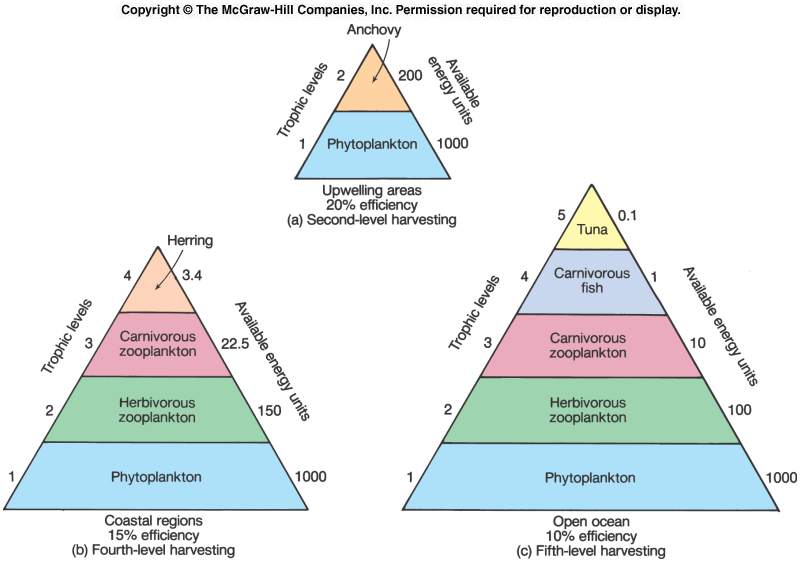 Where would you fish?
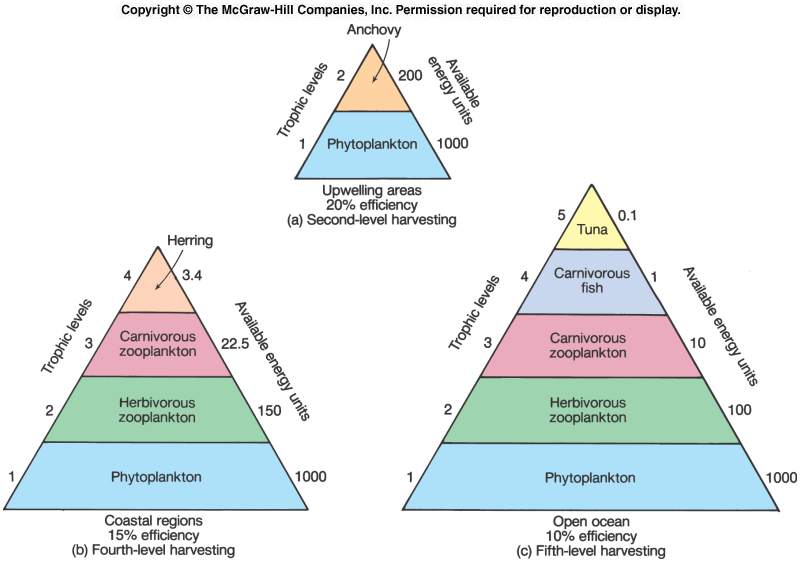